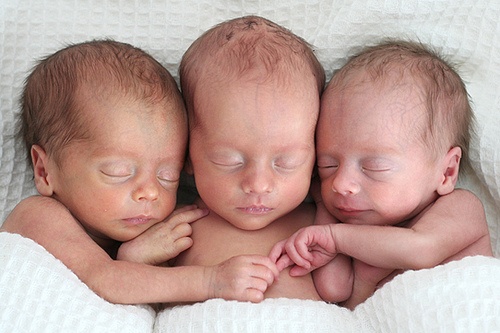 ÇOĞUL GEBELİKLER
Prof. Dr. Acar KOÇ
Ankara Üniversitesi Tıp Fakültesi
Kadın Hastalıkları ve Doğum ABD
Spontan çoğul gebelik oranları
İKİZ		1/80
ÜÇÜZ		1/802
DÖRDÜZ	1/803
BEŞİZ		1/804
İKİZ GEBELİK
TEK YUMURTA
ÇİFT YUMURTA
Monozigotik (MZ)
İdantik
Eş

Oran: 1/3
Dizigotik (DZ)
Fraternal
Kardeş

Oran: 2/3
DİZİGOTİK İKİZLİK (DZ)
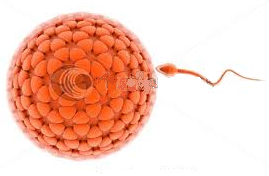 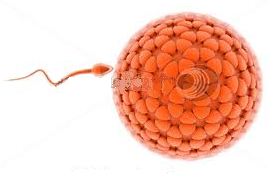 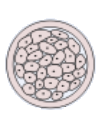 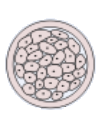 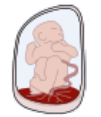 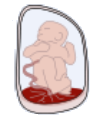 Daima Dikoryonik Diamniyotik
MONOZİGOTİK İKİZLİK (MZ)
3 KURALI
Fertilizasyondan sonraki günler

1 x 3 = 3		0 - 3. gün
3 x 3 = 9		3 - 9. gün
4 x 3 = 12		9 -12. gün
MONOZİGOTİK İKİZLİK (MZ)
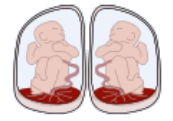 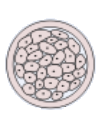 % 30
1 - 3 gün
Morula
Dikoryonik Diamniyotik
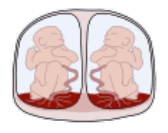 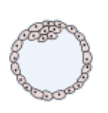 % 70
3 - 9 gün
Blastokist
Monokoryonik Diamniyotik
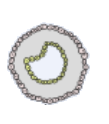 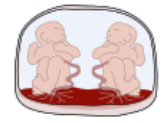 < % 1
9 - 12 gün
İmplante Blastokist
Monokoryonik Monoamniyotik
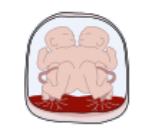 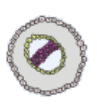 1/200
12 - 15 gün
Embriyonik Disk
Yapışık ikiz - Conjoined
Plasentasyon
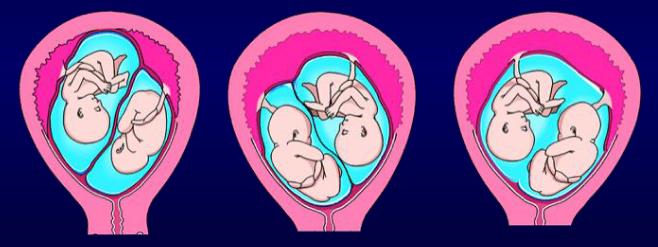 SUPERFETASYON
	Birbirini izleyen farklı sikluslarda oluşan gebelik.


SUPERFEKONDASYON
	Aynı siklustaki 2 ovumun farklı koituslarda döllenmesiyle oluşan gebelik.
Çoğul gebeliği etkileyen faktörler
İnfertilite tedavisi
Ovulasyon indüksiyonu
ART uygulamaları
Irk
Siyah ırkta binde 50
Beyaz ırkta binde 10
Sarı ırkta binde 5
Genetik
Anne ikiz ise oran 1/50
Baba ikiz ise oran 1/100
Maternal yaş  
>35 (peak 37)
Parite
>6 gebelik
Beslenme
İri kadınlar, folik asit kullanımı
Oral kontraseptif kullanımı
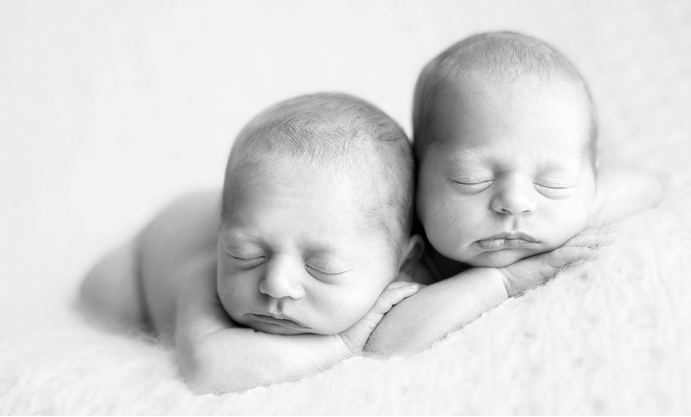 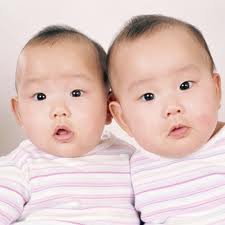 Tanı
Anamnez ve klinik muayene
	Aile hikayesi, gebelik şekli, ilaç kullanımı vs
Ultrasonografi
Radyolojik muayene ?
Biyokimyasal testler (HCG ve AFP yüksek)
USG: Koryonisite: En iyi 14 hafta öncesi anlaşılır
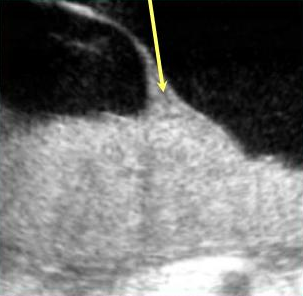 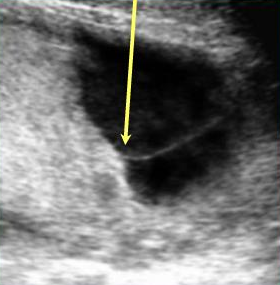 Dikoryonik Diamniyotik
Monokoryonik Diamniyotik
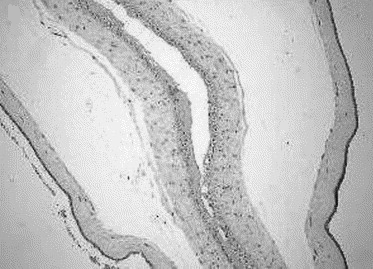 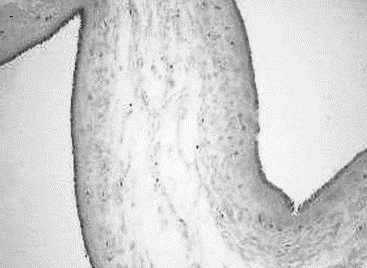 Fetal Komplikasyonlar
Abortus x3
MK/DK 18:1
Malformasyon %2 majör, %4 minör
MK/DK 
Düşük doğum ağırlığı / IUGR
Erken doğum
Uzun dönem gelişim bozuklukları
Maternal Komplikasyonlar
Hiperemezis gravidarum 
Uriner sistem infeksiyonları
Tromboembolik olaylar
Diabetes mellitus
Preeklampsi, Eklampsi X3
Erken, şiddetli, komplike
Plasenta dekolmanı
Tokoliz gereksinimi
Doğuma bağlı komplikasyonlar
Postpartum komplikasyonlar
Çoğul Gebelikte Fetal Mortalite (Binde)
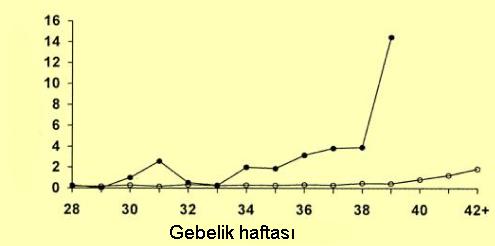 Çoğul Gebelikte Doğum Haftası
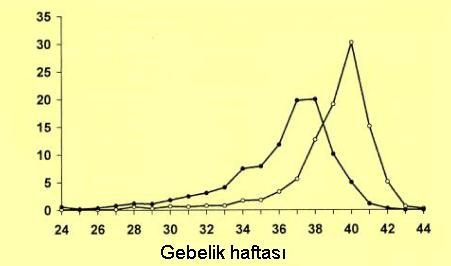 TTTS
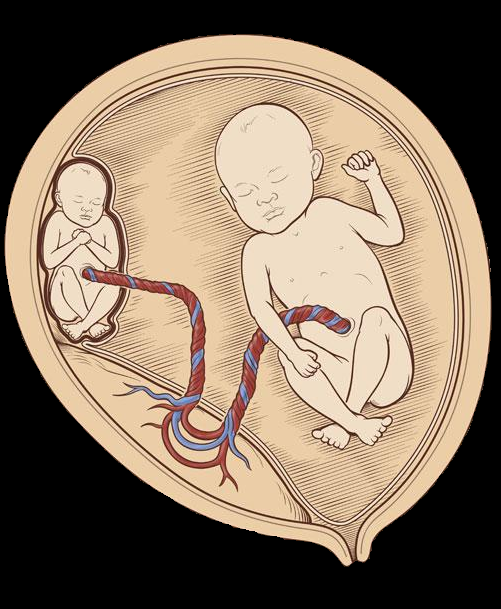 VERİCİ
Oligohidramnios
IUGR
Anemi
ALICI
Polihidramnios
Hidrops
Polistemi
Kalp yetmezliği
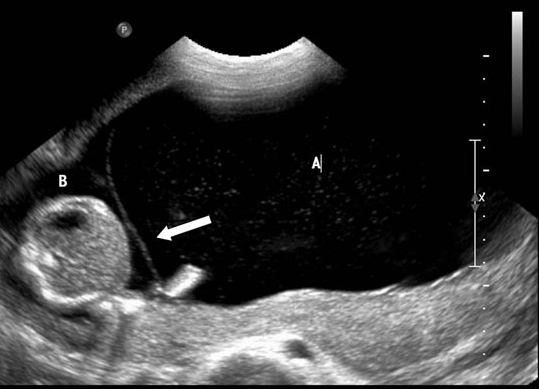 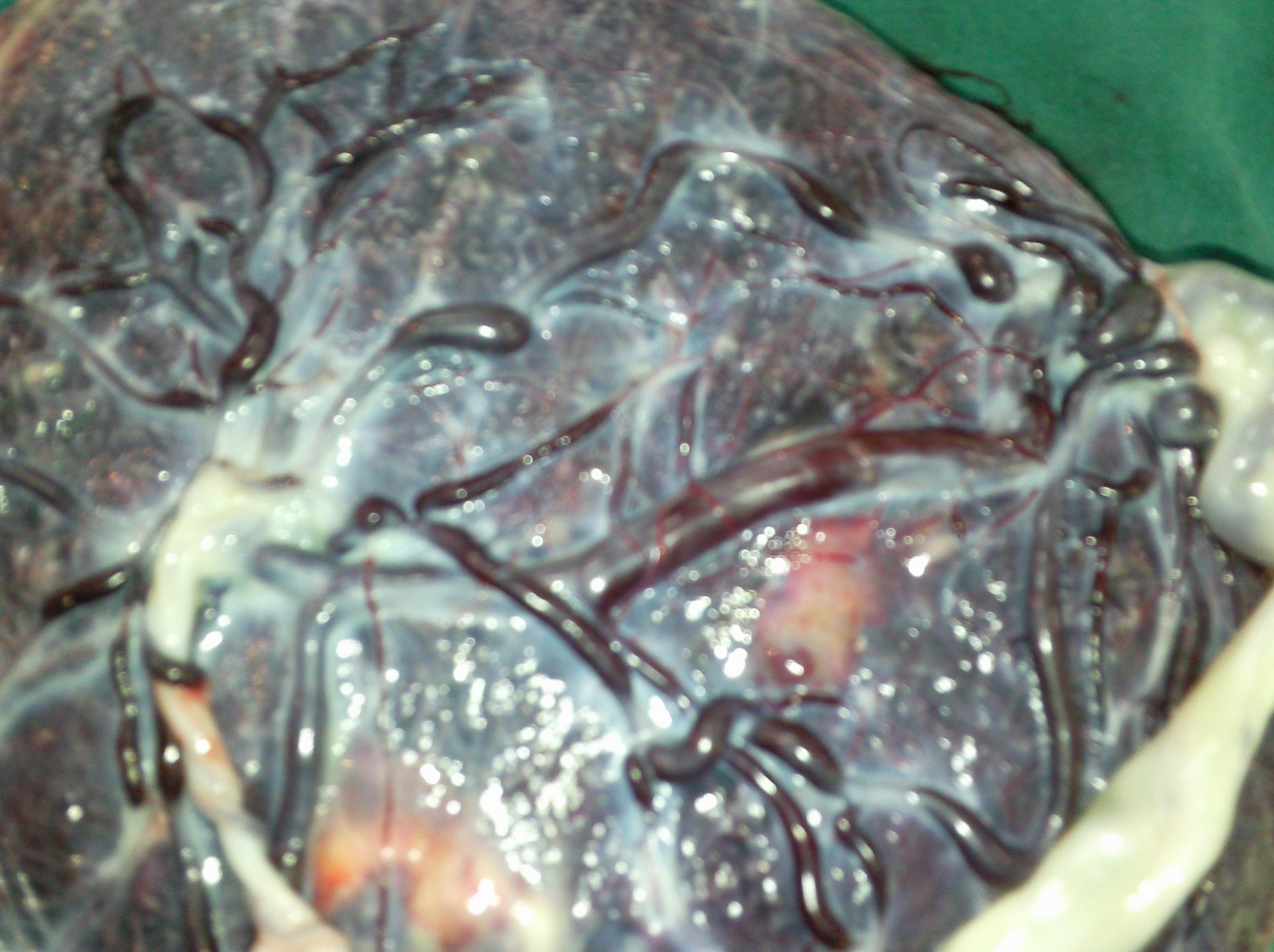 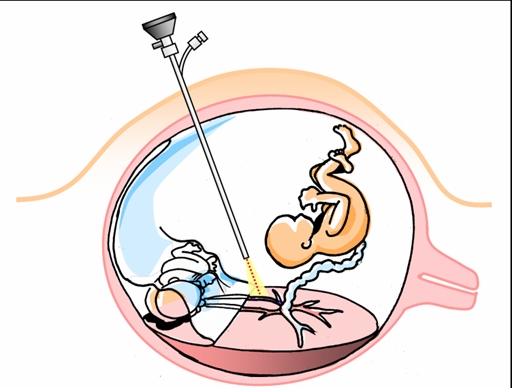 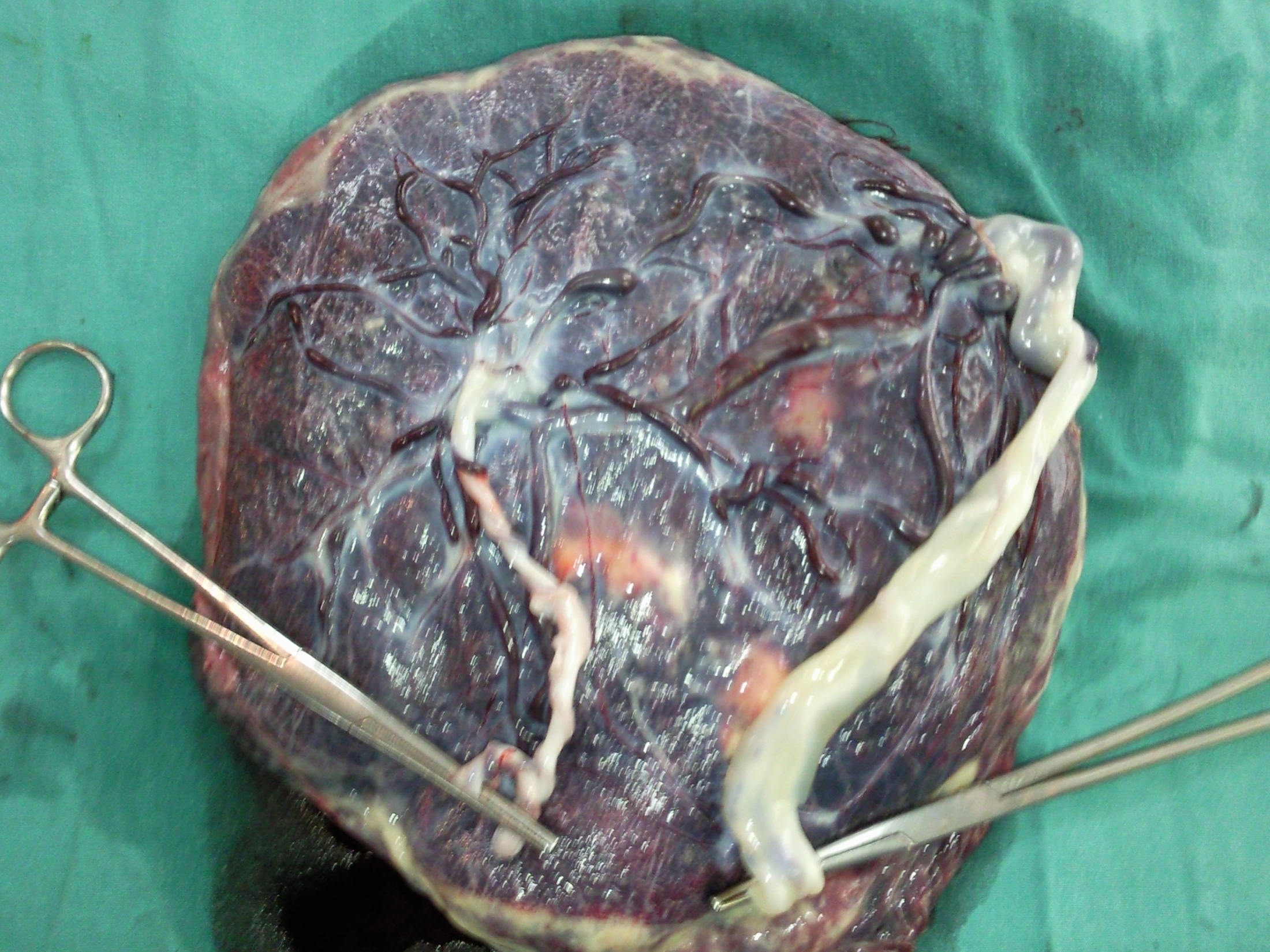 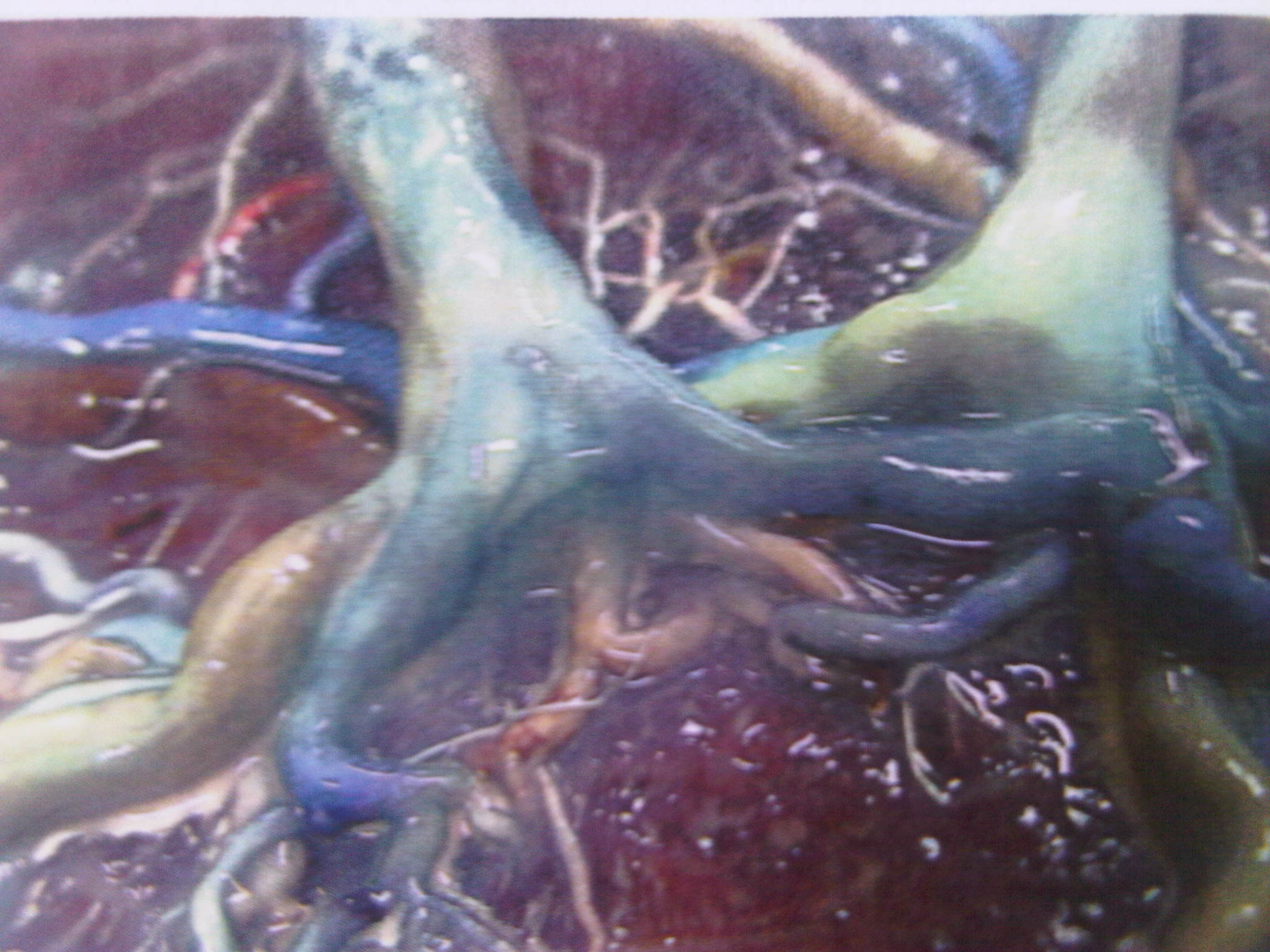 1. Trimester
Koryonisite
CRL
NT
DİKORYONİK
MONOKORYONİK
TV USG ile Cx Uzunluğu
(gerekirse)
Biyometrik ölçümler
Kord insersiyon yeri
TTTS için tarama
Biyometrik ölçümler
Anomali taraması
Kord insersiyon yeri
AFI
Biyometrik ölçümler
Anomali taraması
TTTS için tarama
18-22 Hafta
2 haftada bir
3-4 haftada bir
Biyometrik ölçümler
Diskordans taraması
Doppler USG
AFI
Biyometrik ölçümler
Diskordans taraması
Doppler USG
TTTS için tarama
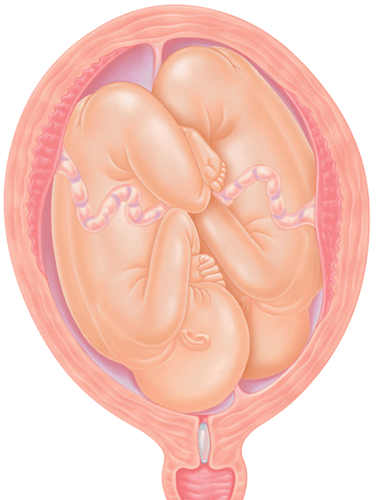 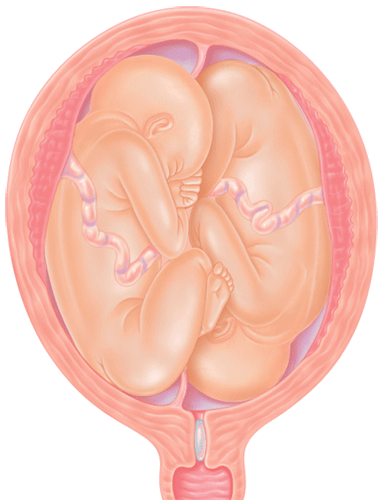 BAŞ-MAKAT %27
BAŞ-BAŞ %42
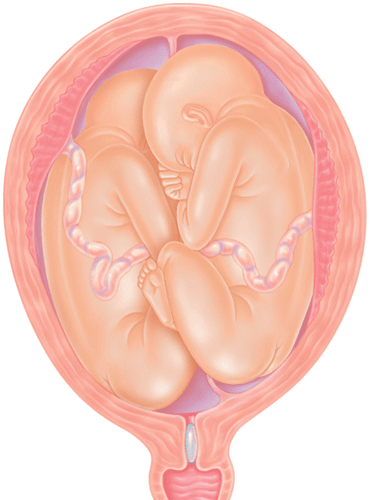 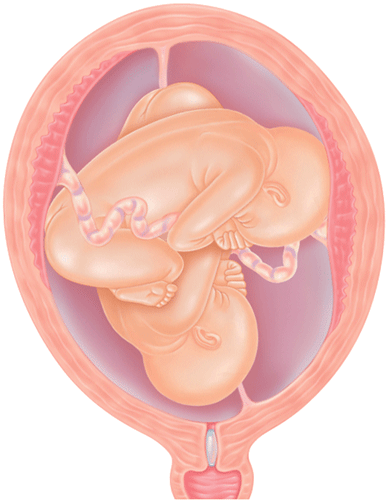 DİĞER %8
BAŞ-TRANSVERS %18
MAKAT-MAKAT %5